Impact of changes in Southern Hemispheric westerlies on air-sea CO2 fluxes in high resolution simulations
Laurie Menviel
P. Spence, A.E. Kiss, M. A. Chamberlain, H. Hayashida, M.H. England, D. Waugh
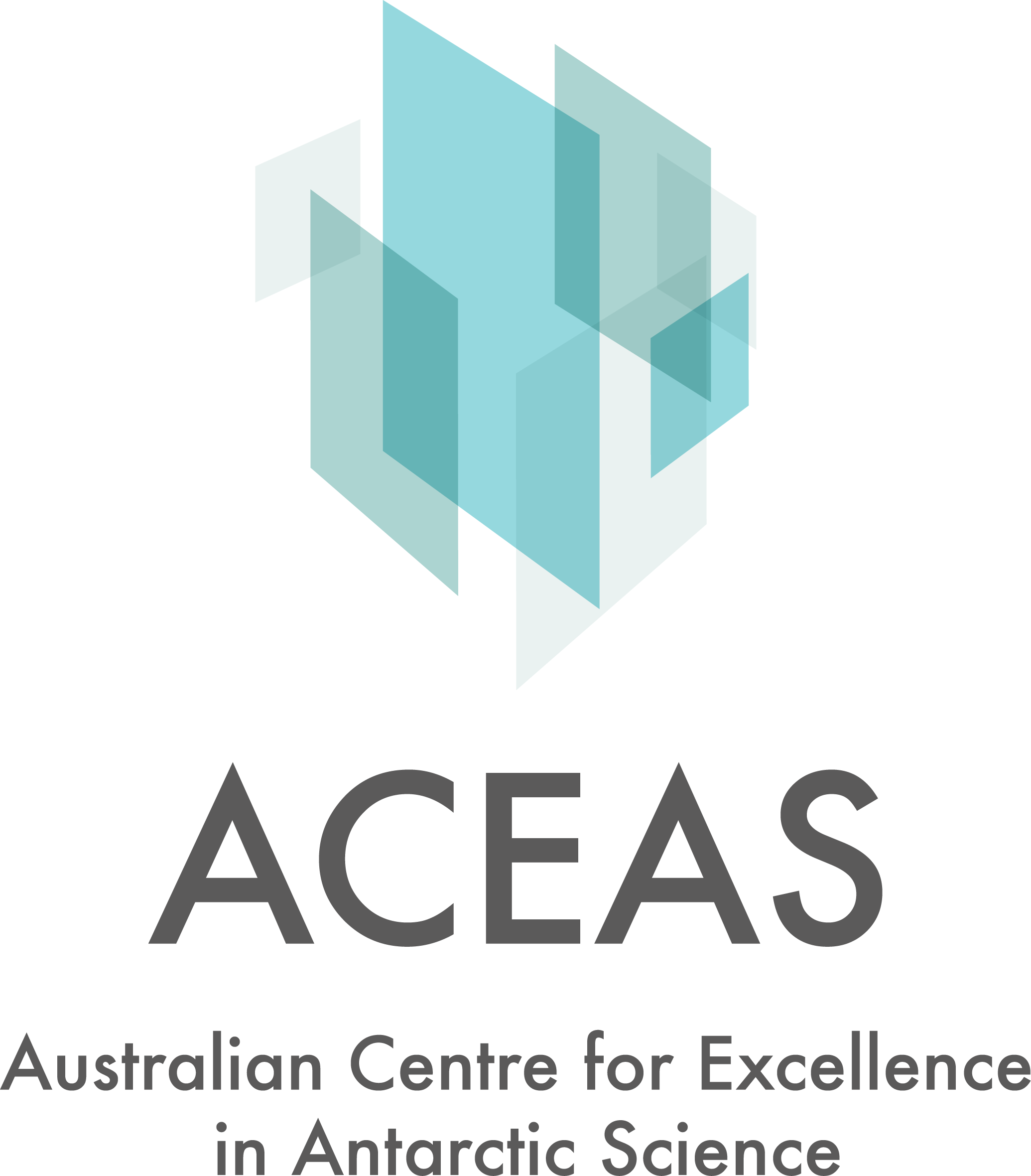 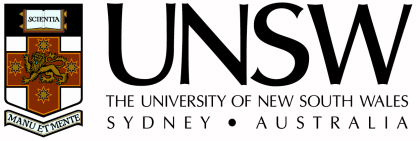 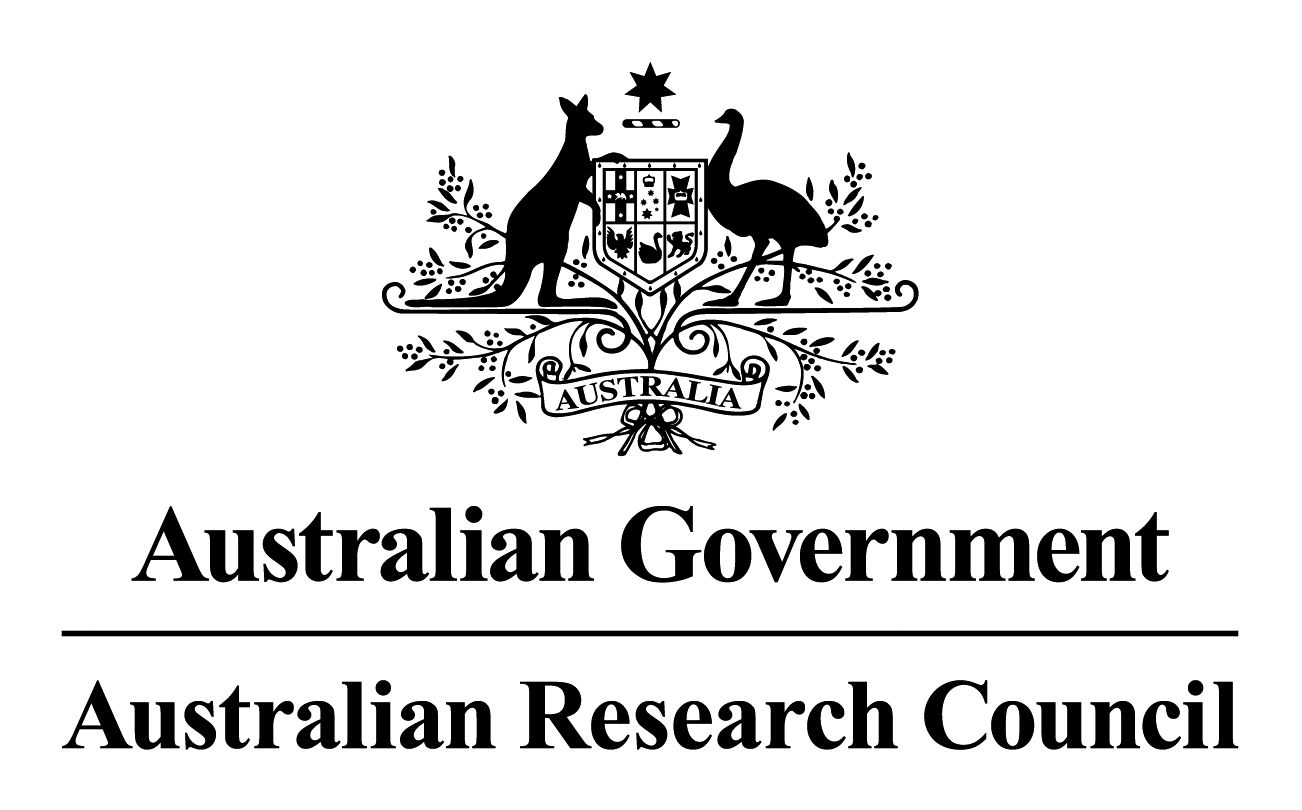 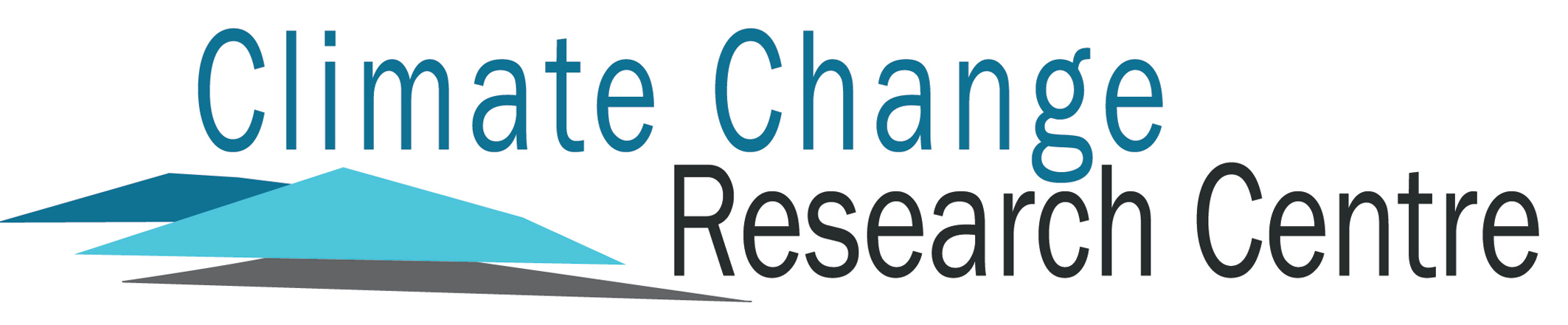 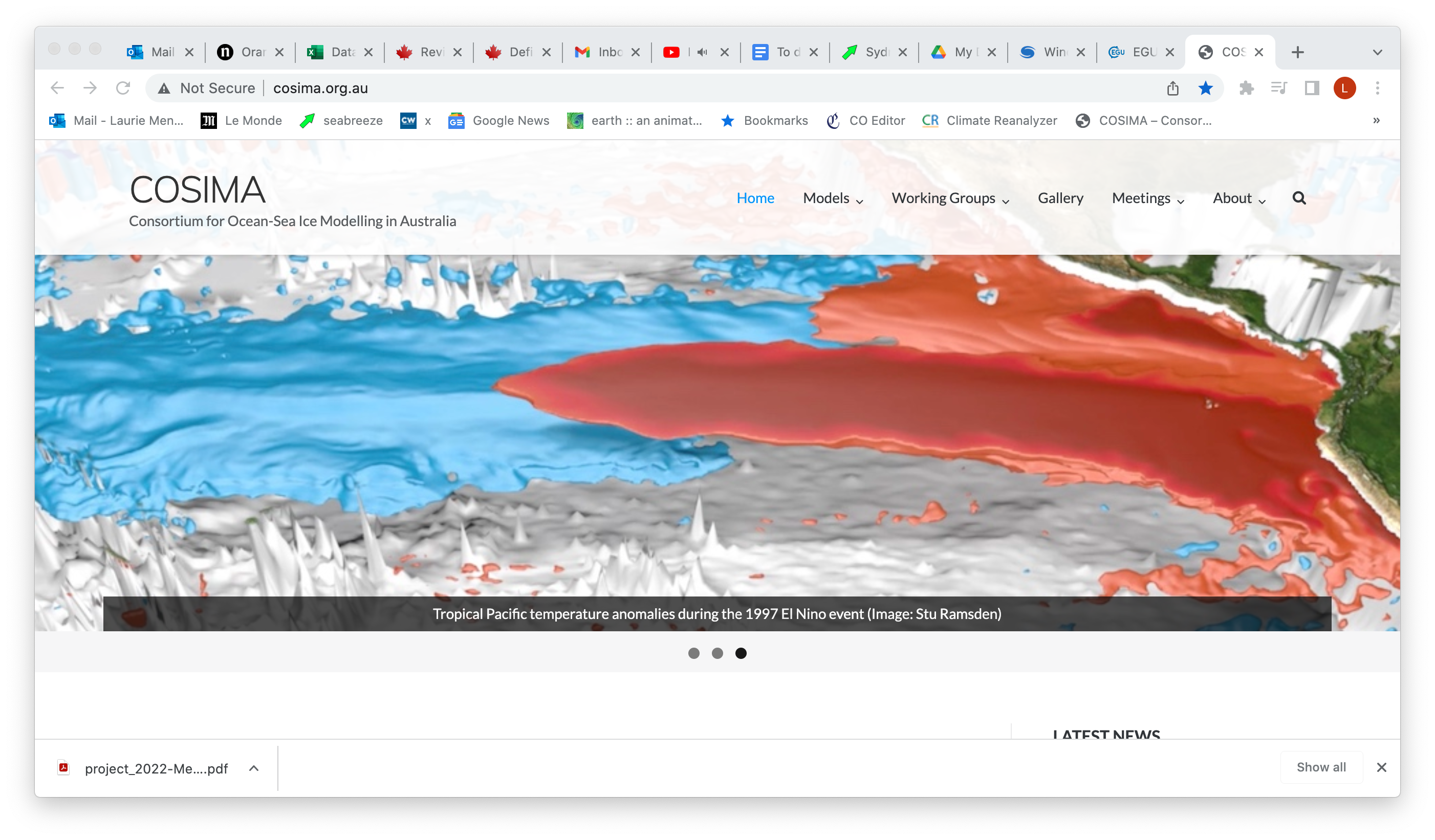 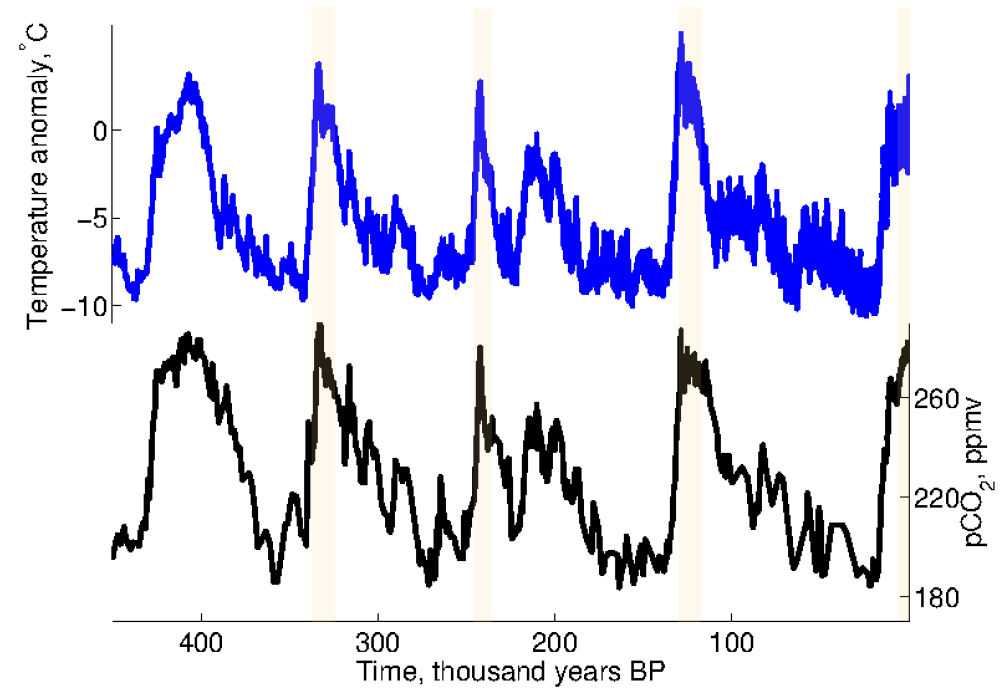 EPICA Dome C, Antarctica
Glacial-Interglacial cycles
Jouzel et al., 2007
[Speaker Notes: Antarctic ice-cores suggest a tight coupling between Antarctic temperature and atmospheric CO2 over glacial interglacial timescales, suggesting that the Southern Ocean could have played a major role in driving atmospheric CO2 changes.]
Southern Ocean
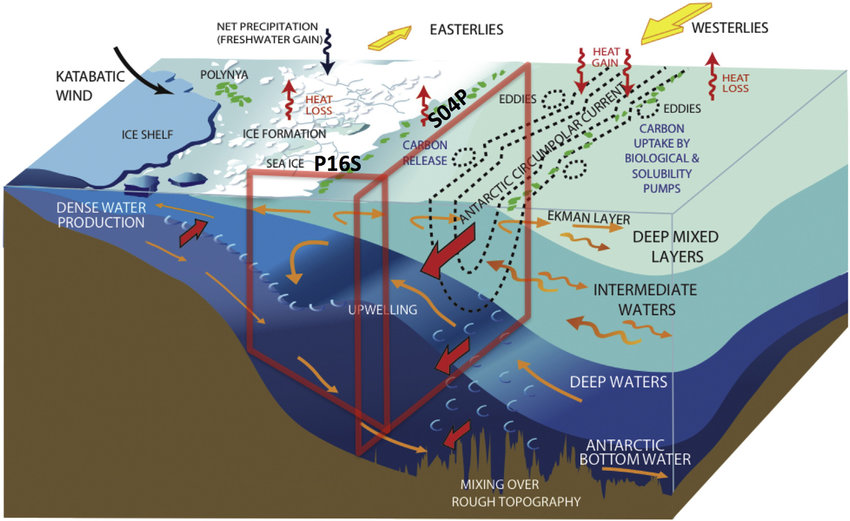 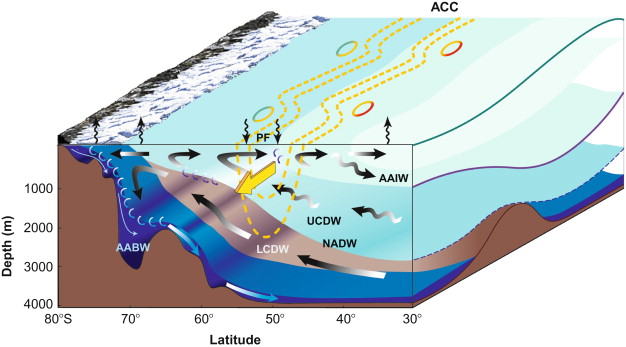 Natural CO2 flux
For atm CO2=284ppm
Mean natural (pre-industrial) CO2 fluxes as simulated by 0.1º ocean/bgc model ACCESS-OM2-01
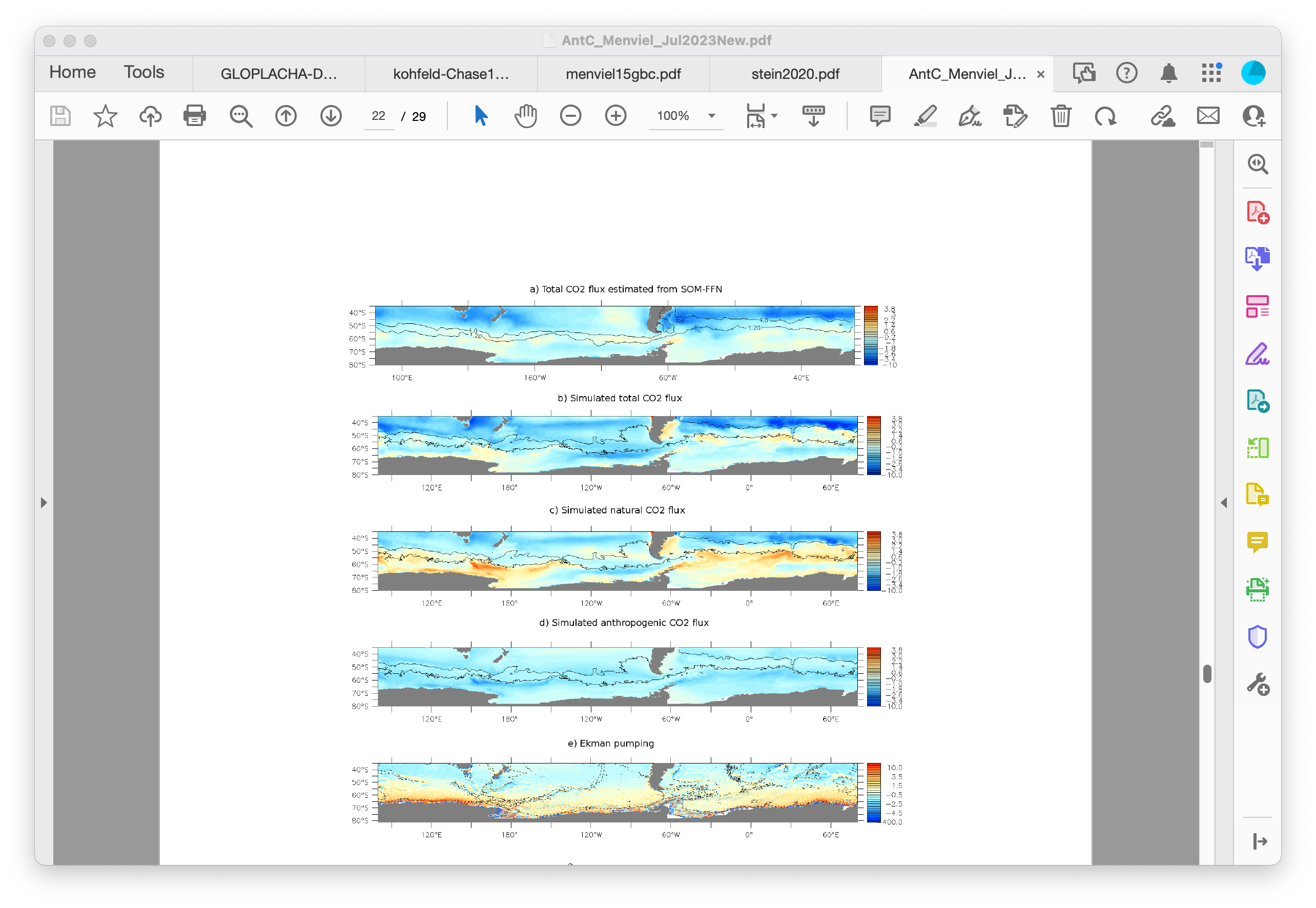 3
1.4
0
-1.4
-3
SAF
SAF
molC/m2/yr
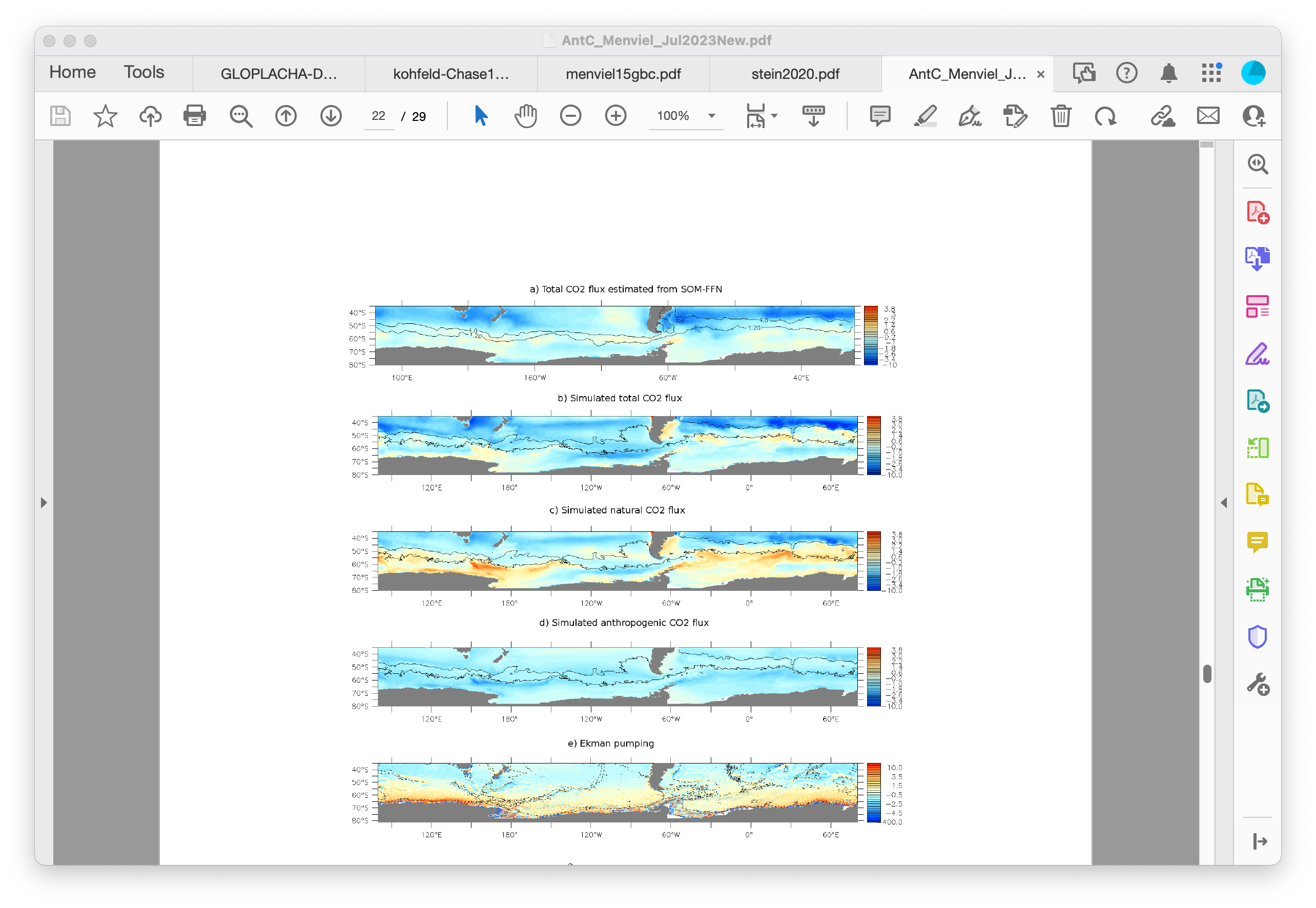 PF
Ekman pumping
Rintoul & Naveira-Garabato, 2013
10
3.5
0
-3.5
-10
m/s
Menviel et al., 2023
Poleward shift of the SH westerlies across the deglaciation
Toggweiler et al., 2006
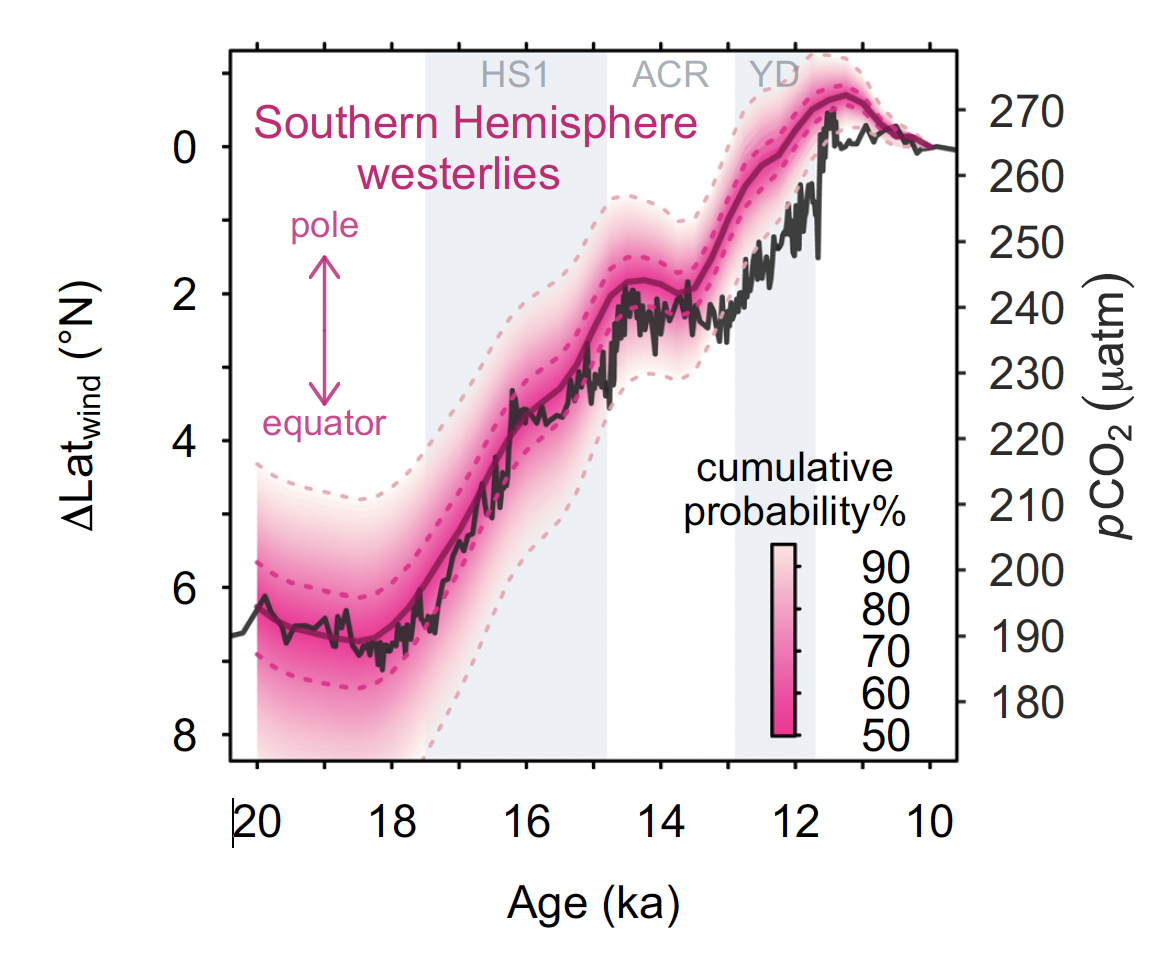 Gray et al., 2023
Impact of changes in southern hemispheric westerlies on the carbon cycle
Stronger SH westerlies  Enhanced CO2 outgassing in the Southern Ocean (SO)
Given the importance of mesoscale processes in SO, does it still hold in high-resolution models?
What is the Impact of changes in the latitudinal position of SH westerlies on the carbon cycle?
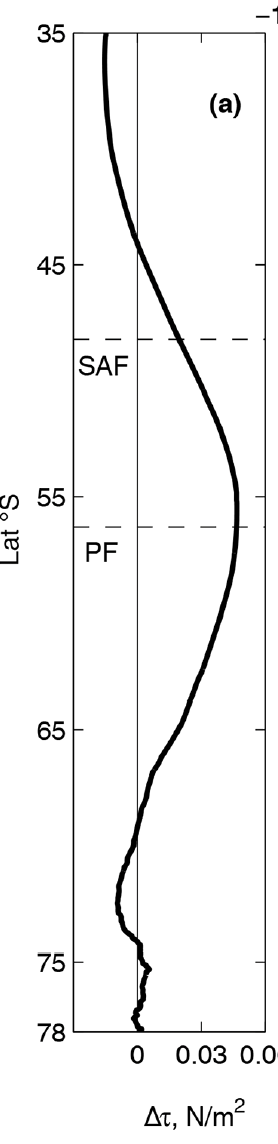 Suite of ocean/sea-ice/carbon cycle ACCESS-OM2 models (0.1 – 0.25 and 1º resolution, Kiss et al., 2020)
Sensitivity experiments at 0.25º resolution 
Hindcast simulation of the last decades at 0.1º (and 1º) resolutions
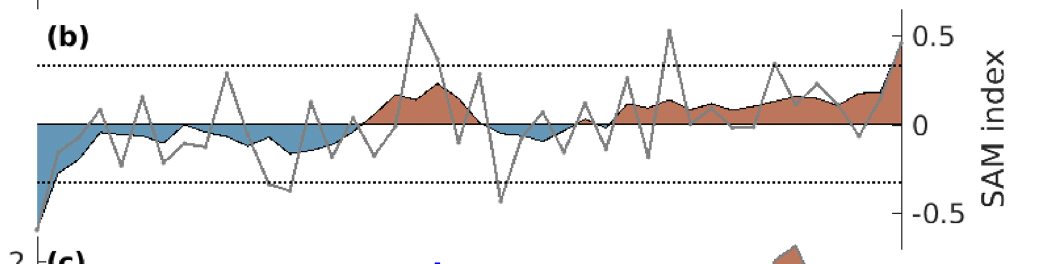 0.03
0
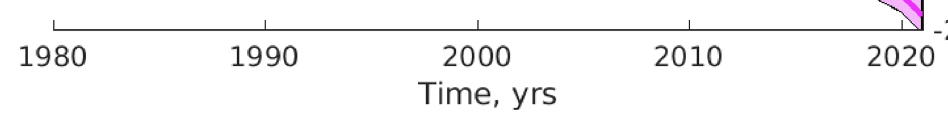 55                   65                    75
                    Lat (degS)
Trend towards positive phases of the southern annular mode (stronger & poleward shifted SH westerlies)
Windstress anomalies (N/m2, 2017-2020 compared to 1980-1982)
Impact of positive Southern Annular Mode
CO2 flux and DIC anomalies for a composite of positive SAMs compared to a composite of negative SAMs
Strengthening and poleward shift of westerlies
Natural CO2 flux anomalies
1
0.5
0
-0.5
-1
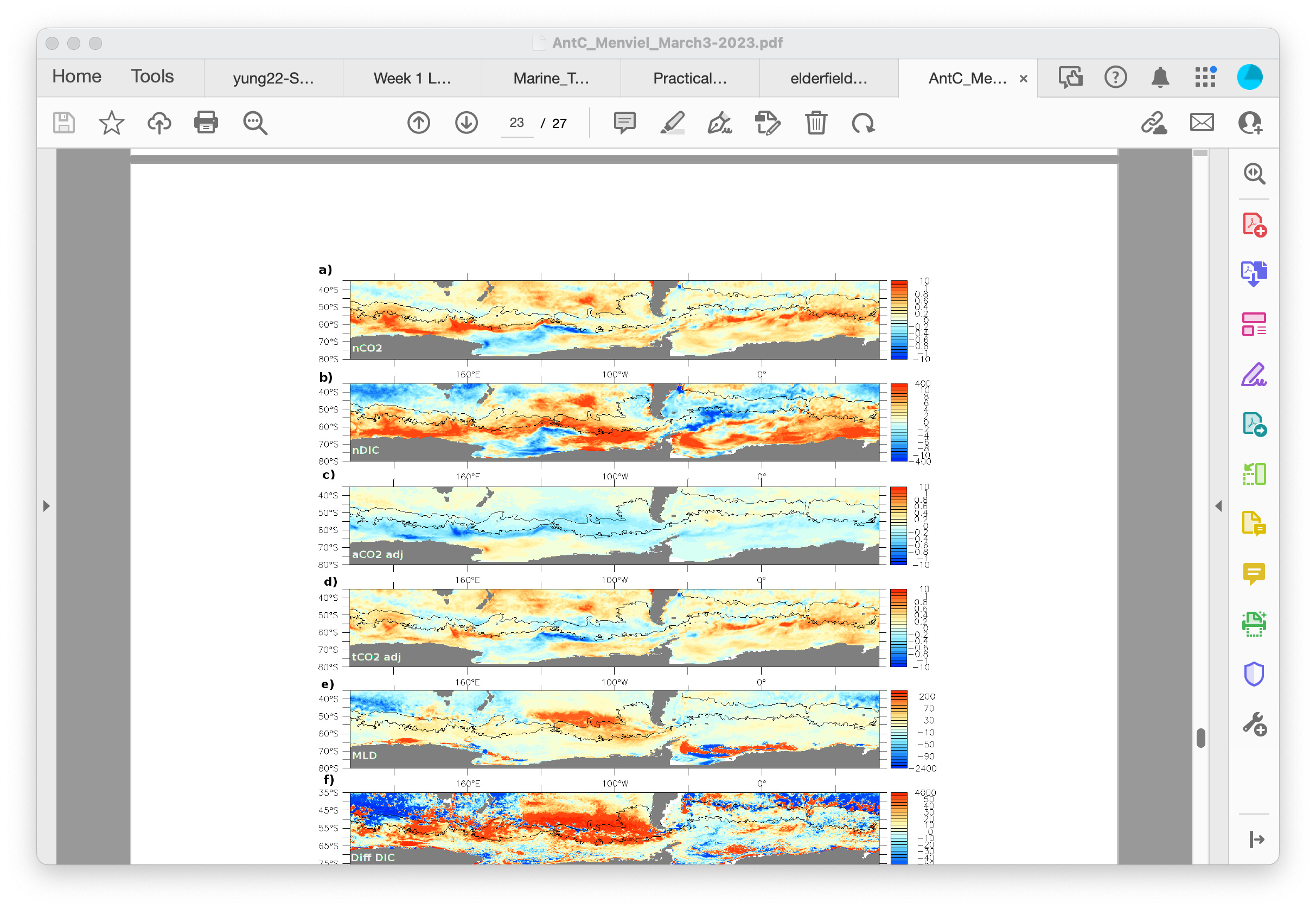 molC/m2/yr
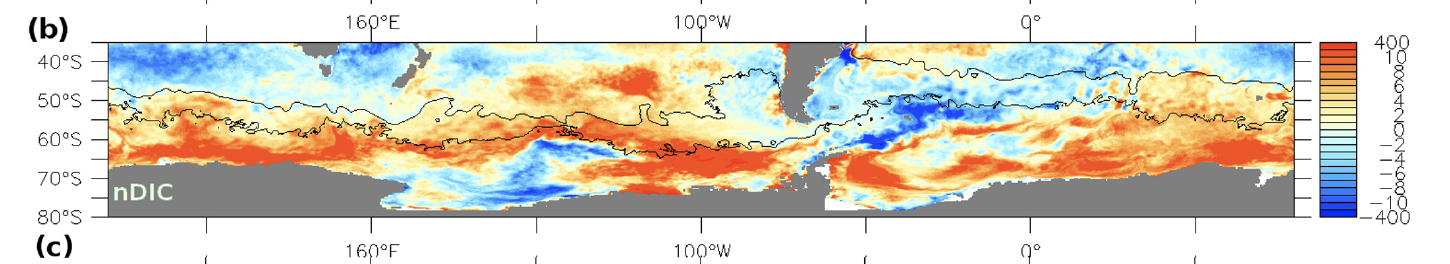 10
5
0
-5
-10
mmol/m3
Natural DIC anomalies
Impact of positive SAMs
Anomalies for positive SAMs compared to negative SAMs
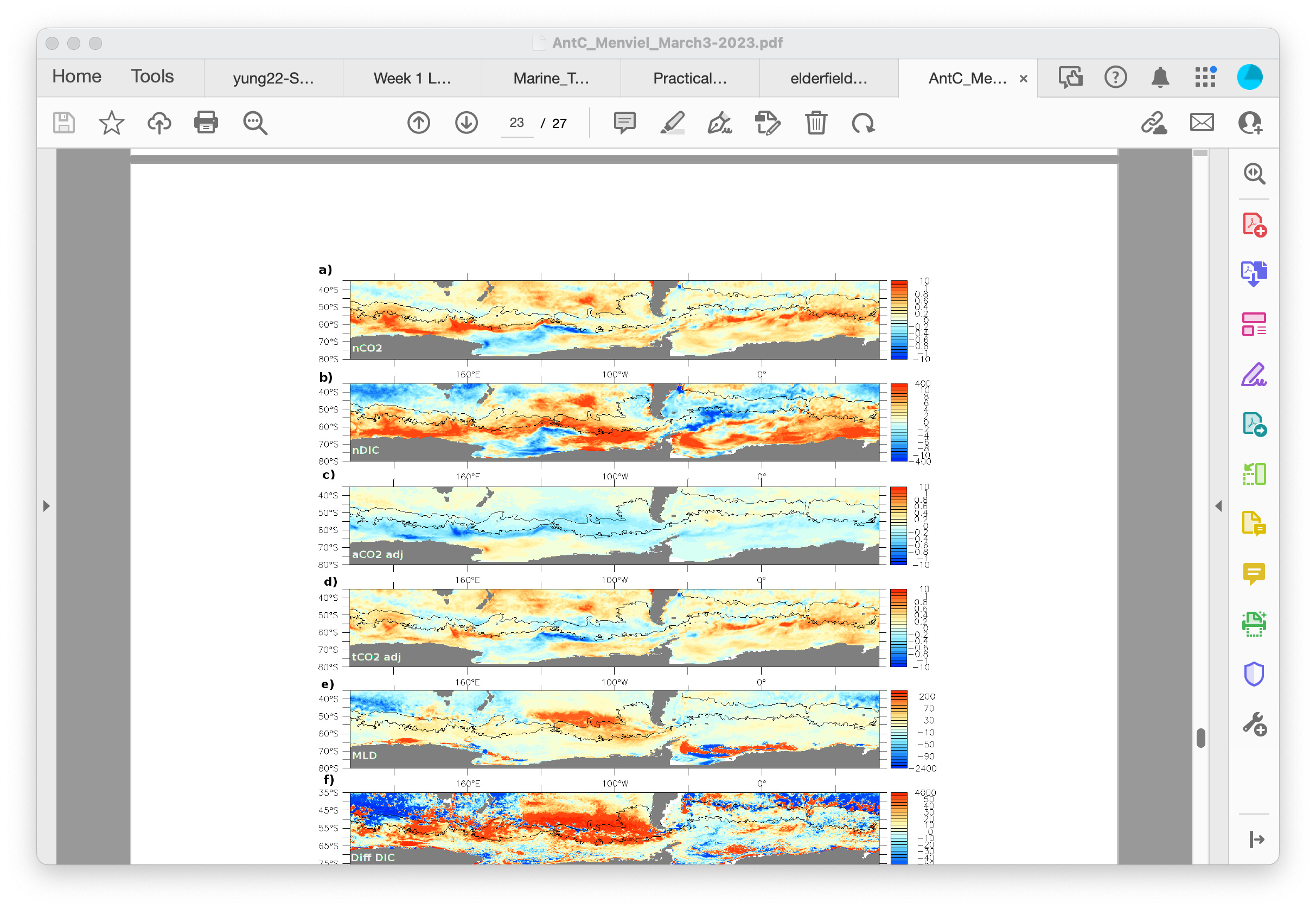 CO2 flux
molC/m2/yr
Surface DIC
mmol/m3
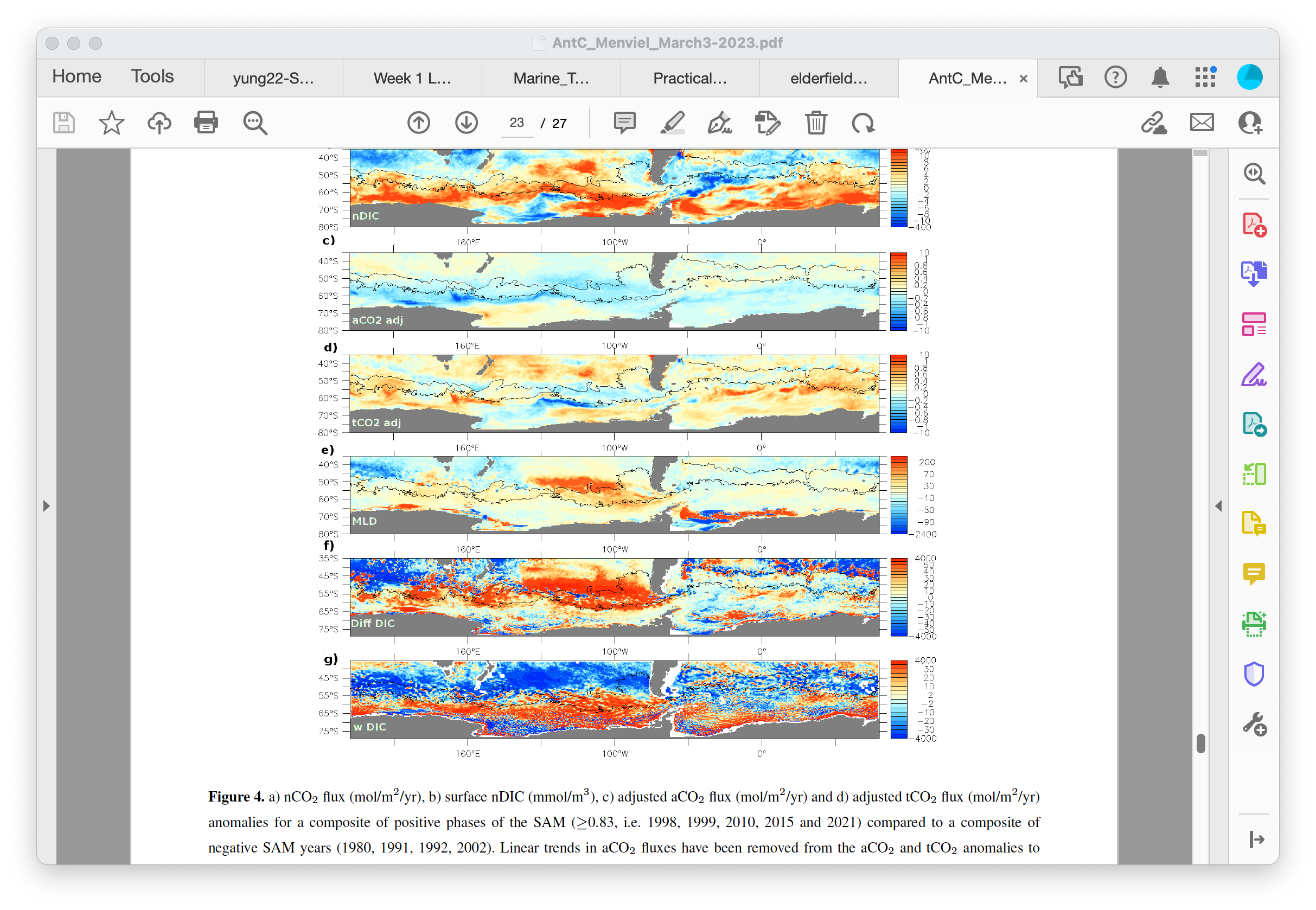 Diffusion at the base of the mixed layer
molC/m2/yr
Dufour et al., 2013
Vertical advection
molC/m2/yr
Southern Ocean DIC anomalies following a positive SAM trend
2017-2021 compared to 1980-1982
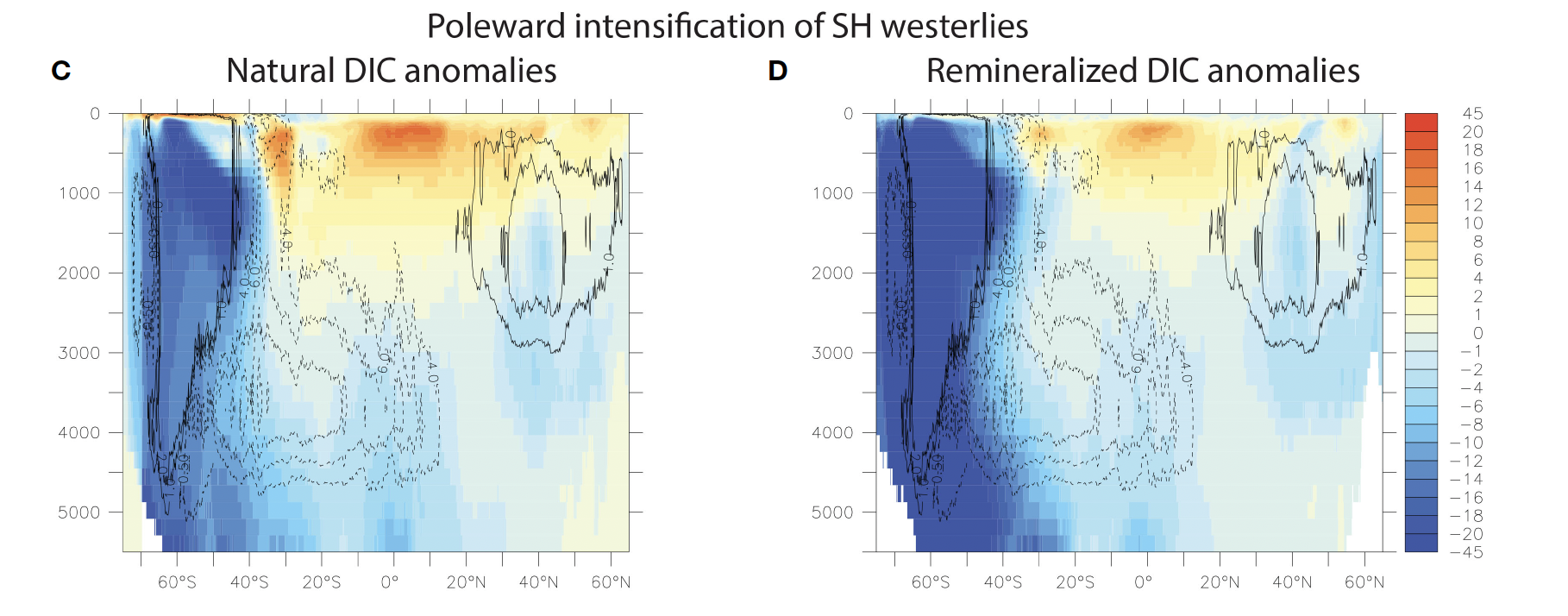 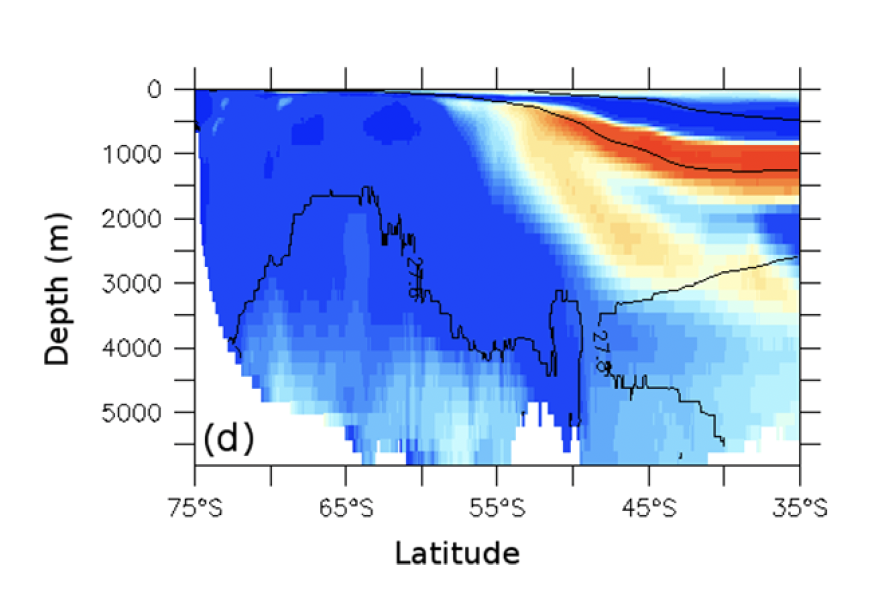 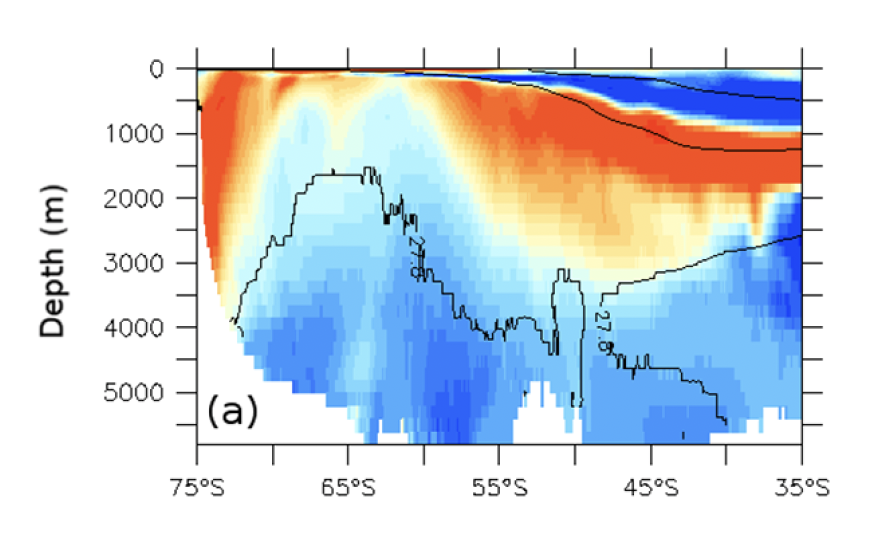 Atlantic
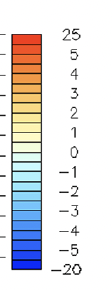 mmol/m3
Latitude
Menviel et al., Biogeosciences, 2023
Impact of changes in SH windstress on natural SO (south of 35S) CO2 flux
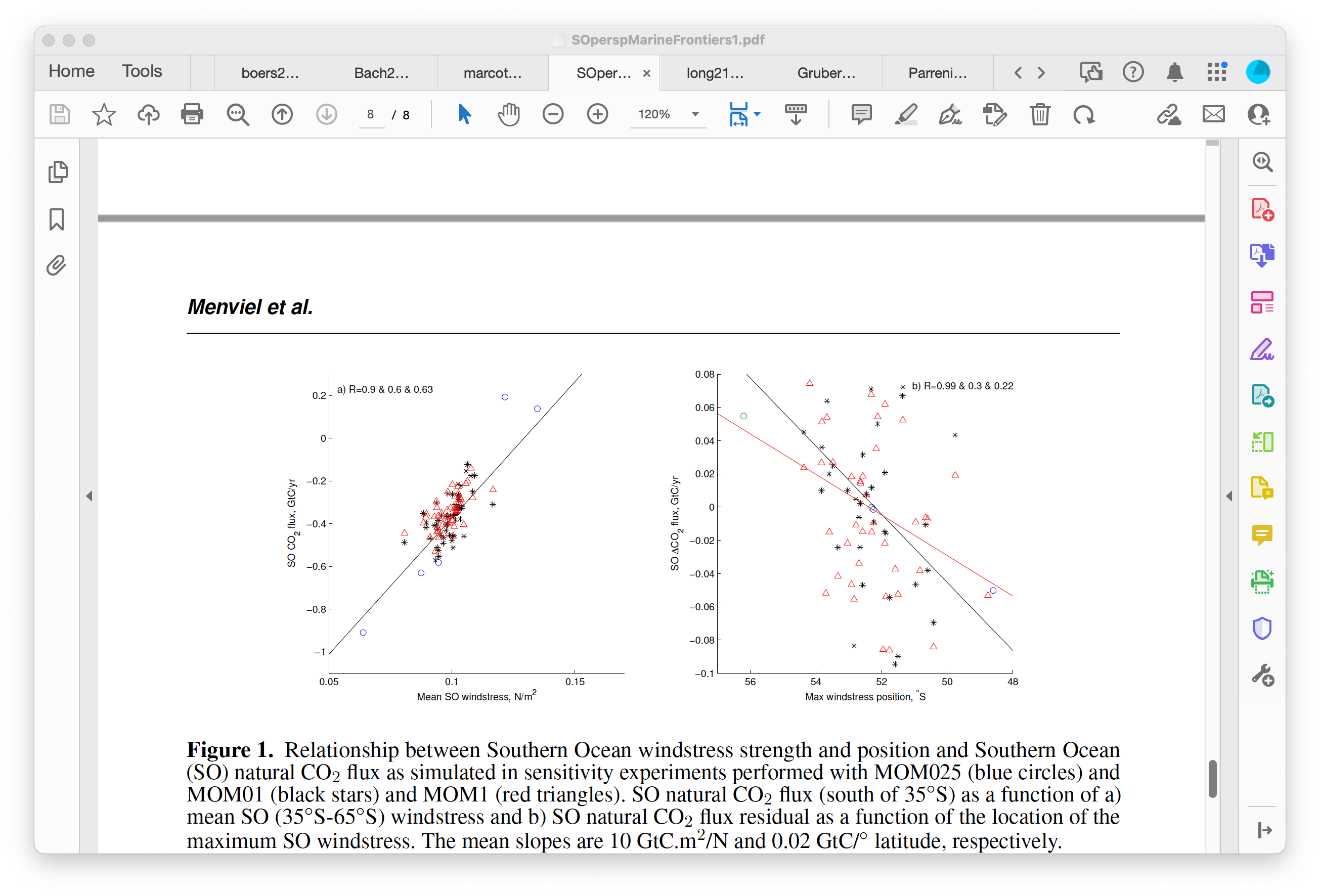 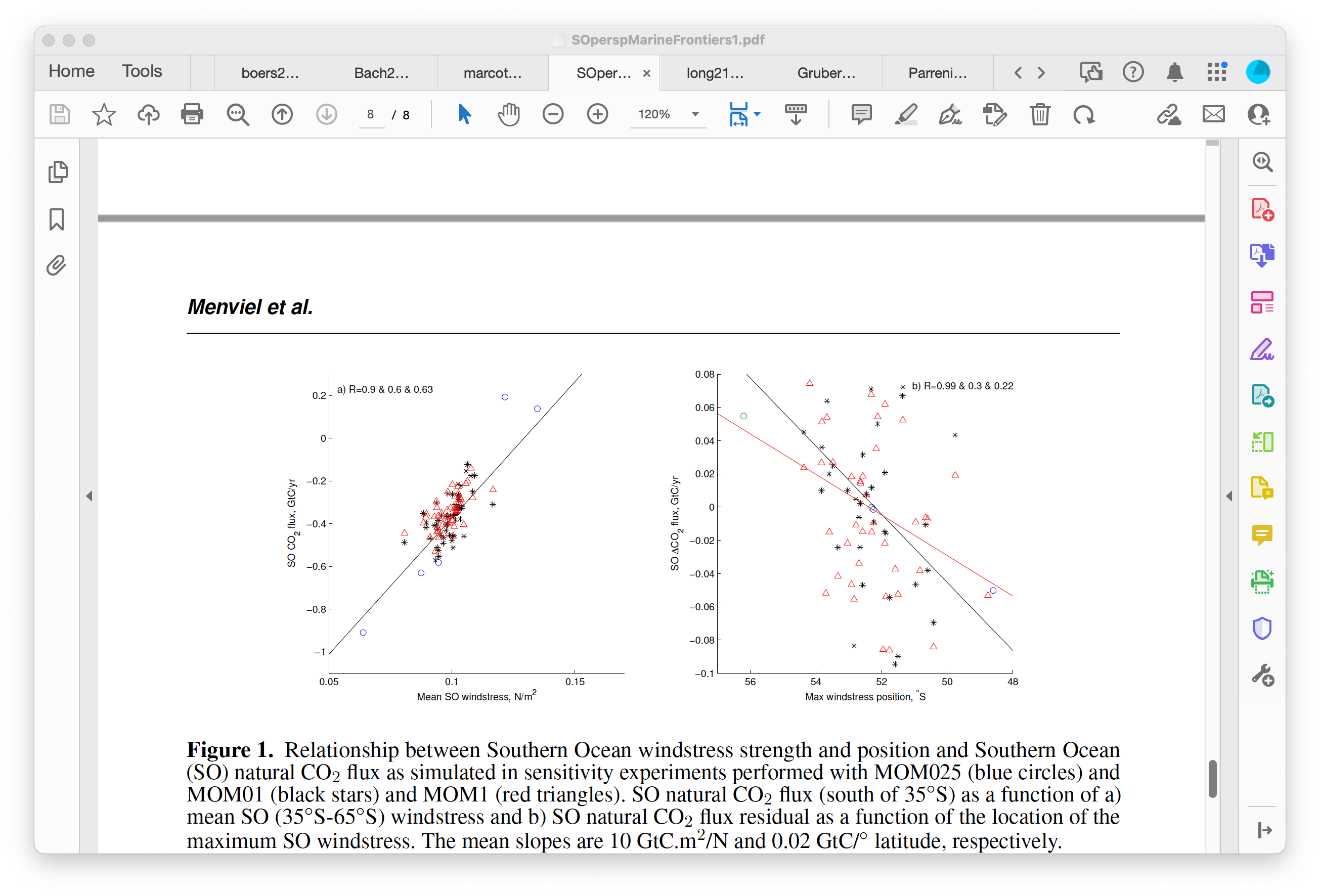 ACCESS-OM2
1deg
0.25 deg
0.10 deg
*
+0.1 GtC/yr for 10% strengthening
+0.1 GtC/yr for 5º poleward shift
Menviel & Spence, 2024
Conclusions
Stronger SH westerlies enhance SO CO2 outgassing even when mesoscale eddies are simulated
Regional difference with coarse resolution model but overall similar sensitivity
Poleward shifted SH westerlies enhance SO CO2 outgassing (5º poleward shift equals 10% increase in windstress)
Very fast (yr) carbon cycle response to SH westerlies
Interaction between lower cell and SH westerlies requires additional studies
Menviel et al., Biogeosciences, 2023
Menviel & Spence, 2024